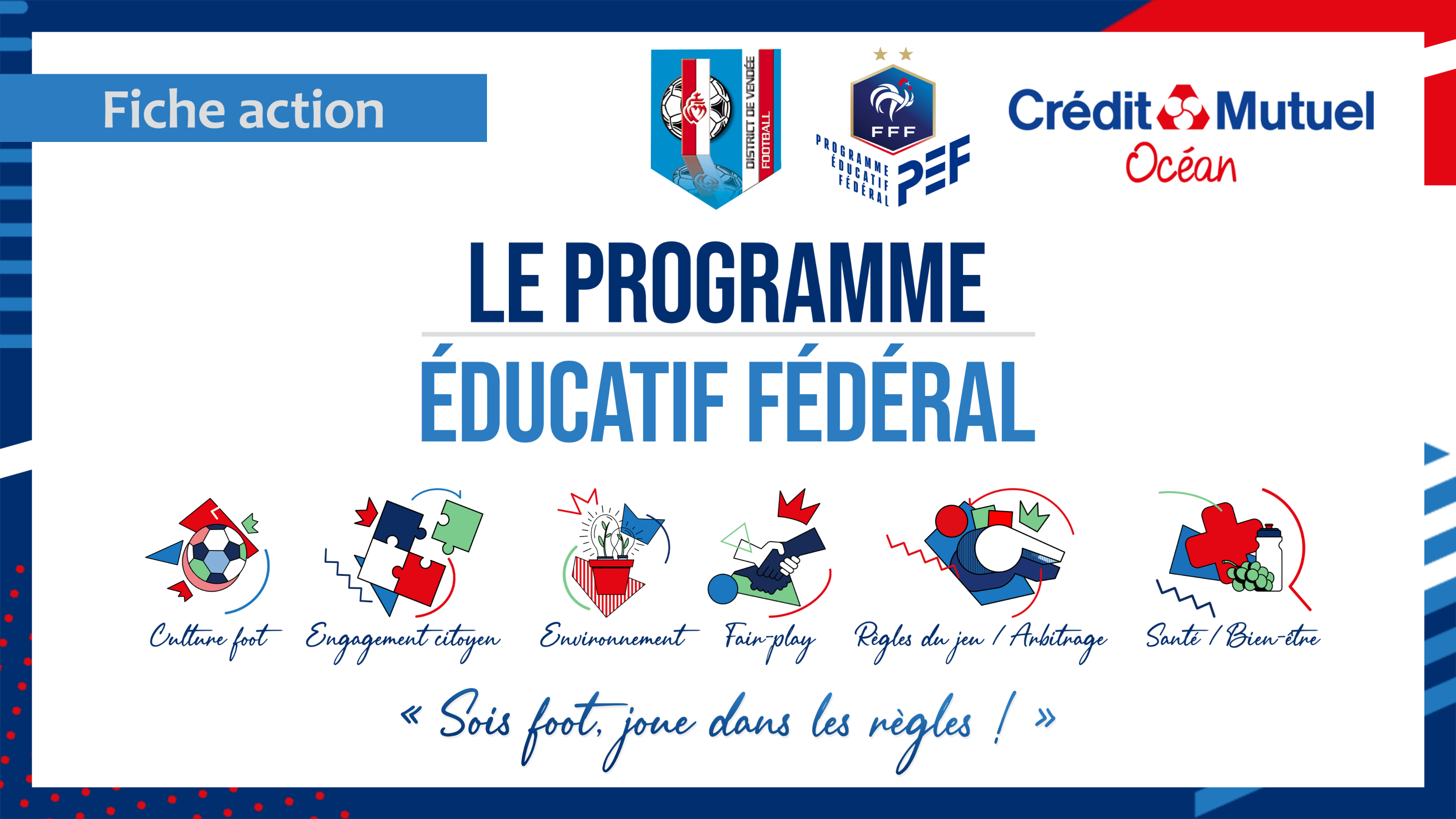 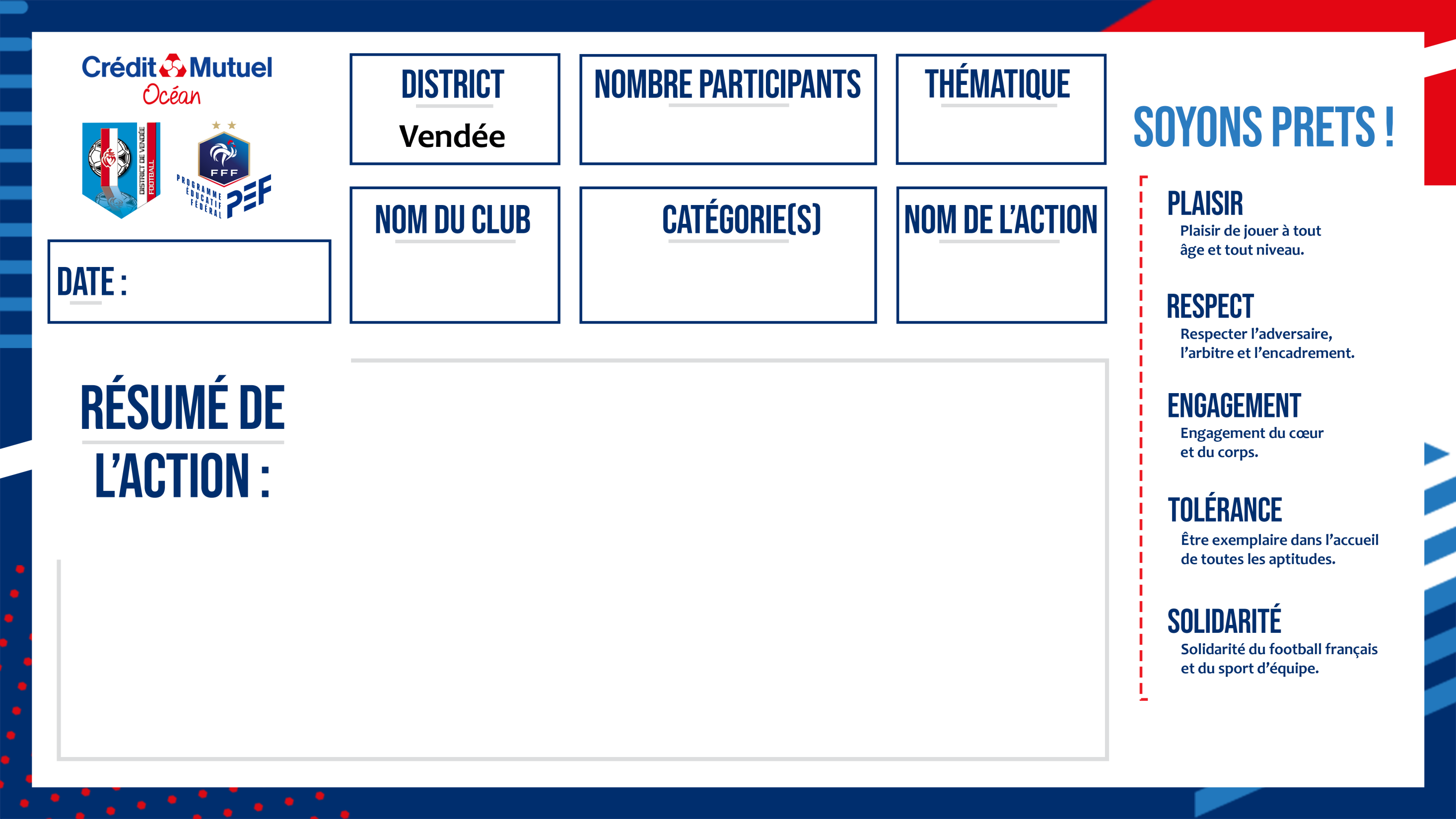 Environnement
100
U6 à SENIORS
Gourdes et portes gourdes
Les Epesses/St Mars
Octobre
Nous avons réalisé des gourdes à l’effigie du club pour permettre de lutter contre les bouteilles jetables et limiter ainsi les bouteilles plastiques autour des terrains

Chaque membre du club est libre d’acheter une gourde.

De plus, pour permettre de reconnaitre les gourdes de chacun, des porte-gourdes numérotés ont vu le jour ce qui est très pratique pour les matchs du week-end.
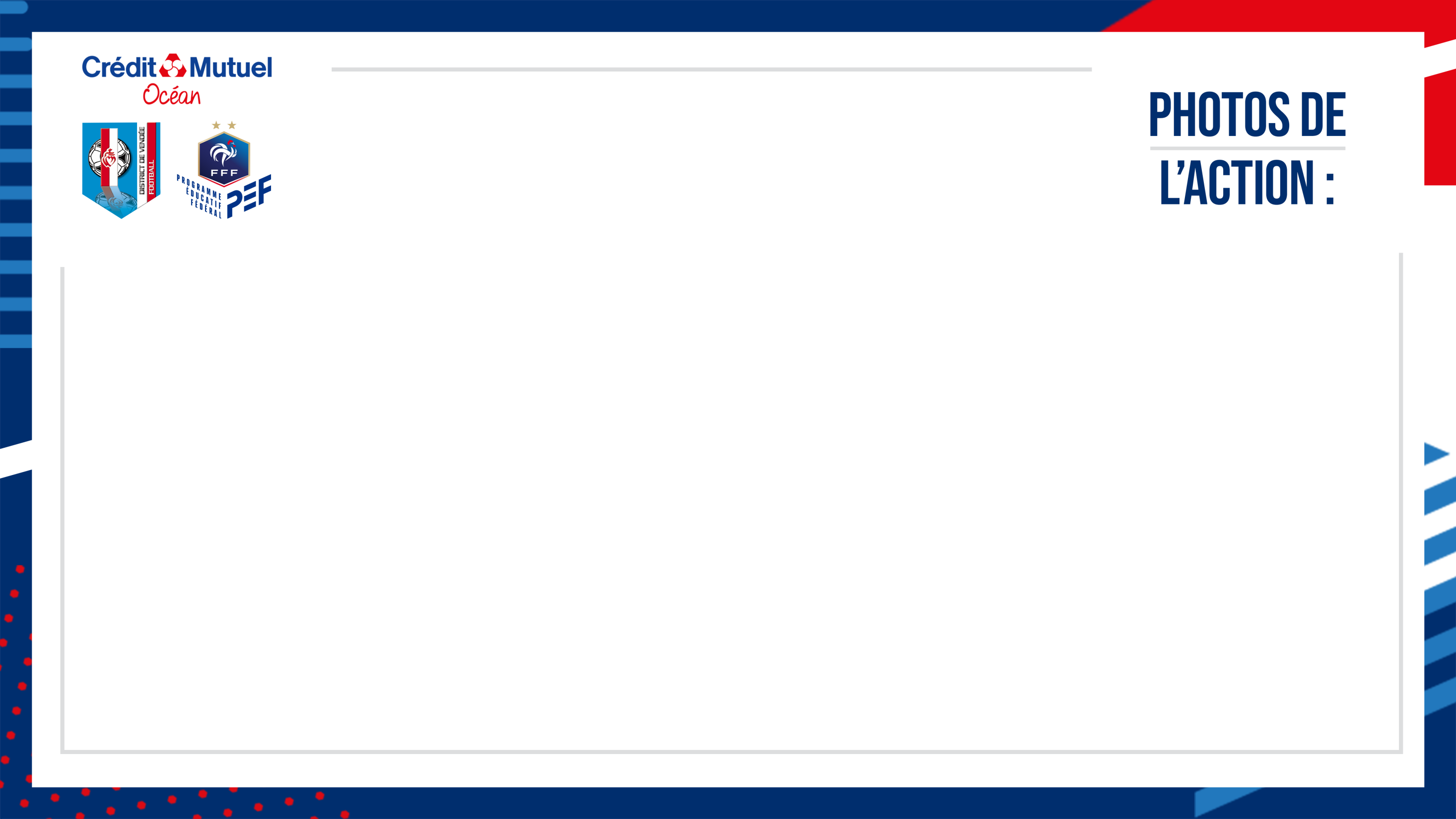 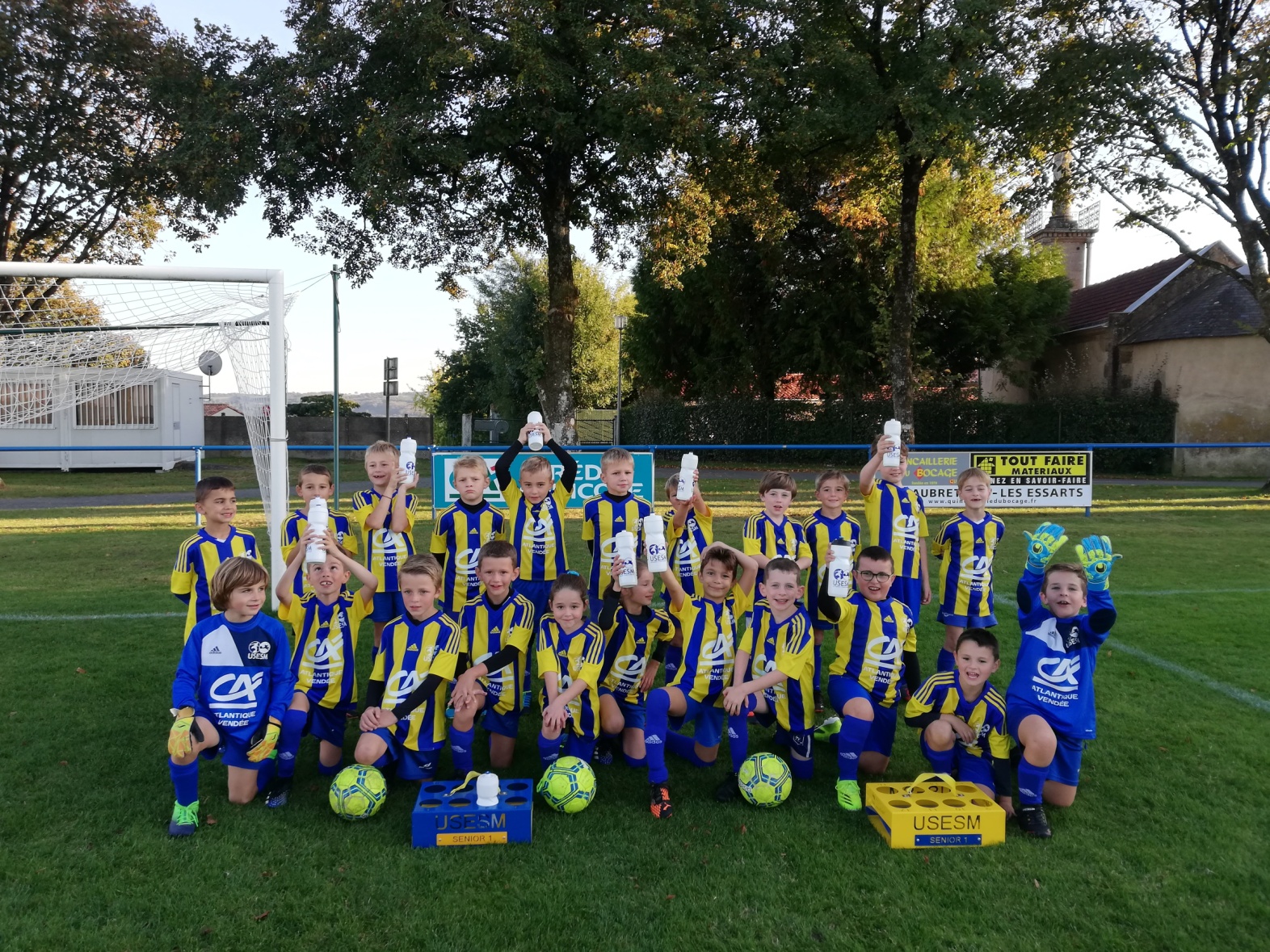